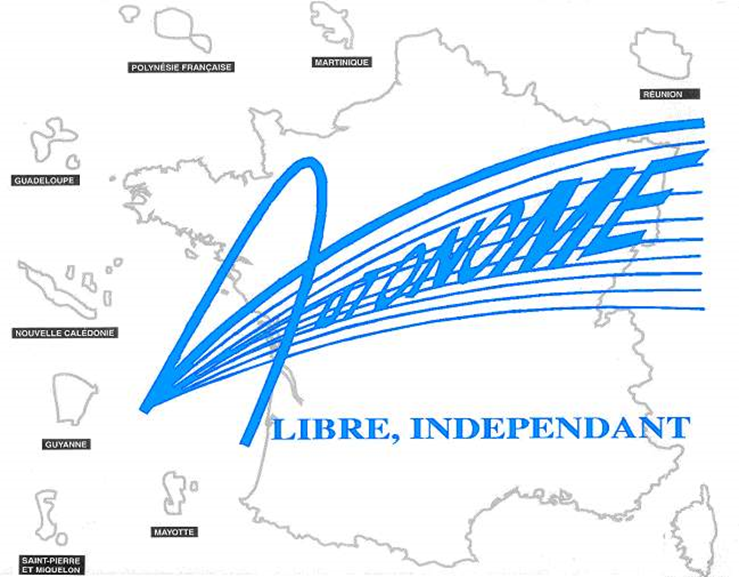 SAFPT -Formation des représentants syndicaux - 2021
1
Historique :
Fin de la deuxième guerre mondiale : naissance du mouvement autonome.
Une importante fraction de la CGT se dissocie de la doctrine syndicale marxiste et constitue le mouvement autonome. 

1947 : Naissance de la Confédération Autonome du Travail (CAT).
La Fédération Nationale Autonome (FNA) née, entre autres, de l'Association des Cadres Communaux de France et d'outre-mer (1949) et de l'Union Syndicale
 Autonome de l'est (1952) se tourne vers un syndicalisme qui se bat pour faire aboutir la loi du 28 Avril 1952 portant sur le statut général du personnel
 communal. 

Mai 1994 : scission au sein de la FNA lors du congrès de Bailleul  
Devant la dérive politique engagée par une partie des membres de la FNA un grand nombre d'Autonomes dont une partie conséquente du Bureau Exécutif 
National de la FNA décide de se regrouper dans un nouveau syndicat soucieux de préserver la ligne d'origine conforme à la philosophie Autonome qui est : L'Indépendance, la Liberté et l'Apolitisme.

Juin 1994 : Naissance du SAFPT le Syndicat Autonome de la Fonction Publique Territoriale;
10 septembre 1996, le siège social du S.A.F.P.T. est transféré à DAX dans les Landes, 
29 avril 2002 à Vichy dans l'Allier, 
4 juin 2008 au PRADET dans le Var, et en date du 6 mars 2013 à La GARDE (Var).
SAFPT -Formation des représentants syndicaux - 2021
2
L’objectif du SAFPT
La défense des intérêts professionnels, matériels et moraux de ses membres par la représentativité de ceux-ci devant les pouvoirs publics..

La poursuite d'une véritable carrière dans la fonction publique territoriale à l'exclusion stricte de toutes questions politiques, philosophiques ou confessionnelles.

La réactualisation annuelle des statuts particuliers des différentes filières au moyen du cahier de propositions Nationales transmis à :
Monsieur le Président de la République et Monsieur le Premier Ministre
Les différents Ministères ayant trait à la F.P.T.
SAFPT -Formation des représentants syndicaux - 2021
3
Philosophie
Être constructif et privilégier le dialogue,
Être au cœur des collectivités pour mieux connaître les problématiques,
Être disponible et à l’écoute de tous les agents adhérents,
Être autonome et dégagé de tous les appareils politiques quels qu’ils soient,
Faire du syndicalisme dans le plein sens du mot,
« Mouvement ayant pour objectif de regrouper des personnes exerçant une même profession en vue de la défense de leurs intérêts. »
Définition Larousse
SAFPT -Formation des représentants syndicaux - 2021
4
Bilan des actions menées
Les Courriers adressés aux ministères et aux représentants de l’Etat : 
Courrier en date du 21 mars 2021 à Monsieur TAQUET Adrien, Secrétaire d’État en charge de l'enfance et des familles con cernant nos interrogations sur la loi ASAP (réforme des modes d'accueil pour les enfants, les parents et les professionnels)
Courrier en date du 17 mai 2021 à Monsieur Gérald DARMANIN, Ministre de l'intérieur concernant nos remarques suite au refus d'octroi de la bonification d'un cinquième du temps aux agents de la police municipale,
Courrier en date du 5 novembre 2021 à Madame Amélie de MONTCHALIN, Ministre de la transformation et de la fonction publique concernant nos interrogations sur le pouvoir d'achat des fonctionnaires territoriaux et sur le manque d'équité entre les différents versants de la fonction publique.
Courrier en date du 15 novembre 2021 aux Préfets concernant le non respect de l'organisation des CT et autres instances statutaires par les autorités territoriales,
Courrier de rappel en date du 16 décembre 2021 à Madame Amélie de MONTCHALIN concernant le courrier adressé le 5 novembre 2021 avec copie à Monsieur le Président de la DGCL.
SAFPT -Formation des représentants syndicaux - 2021
5
SAFPT -Formation des représentants syndicaux - 2021
6
Bilan des actions menées
Communication : 
Transmission du journal bimensuel
Transmission aux agents tous les lundis de la note d’info juridique
Développement du SAFPT
Création des sections locales, départementales, interdépartementales,  régionales
Conseil et accompagnement des agents au cas par cas
Participation aux instances paritaires
Participation dans les commissions de réforme 
Participation et accompagnement des agents dans les conseils de discipline
Aide juridique…
SAFPT -Formation des représentants syndicaux - 2021
7
Les revendications
Nos revendications se concentrent sur la fonction publique territoriale et sont centrées sur : 
La détérioration des conditions de travail
Les recours croissants aux délégations de services publics
L’accentuation d’une rémunération  «au mérite»
La dépréciation des instances représentatives des personnels
L’encouragement au recrutement contractuel
La détérioration de la qualité de vie au travail
La revalorisation des grilles indiciaires
Le gel du point d’indice
L’abandon de la  réforme des retraites tel qu’elle est présentée aujourd’hui
….
SAFPT -Formation des représentants syndicaux - 2021
8
Rôle et responsabilité de la section et de ses représentants
Le Bureau : 

Il doit se réunir au moins une fois par trimestre, sur convocation du Secrétaire Général et chaque fois que des événements nécessitent la prise de positions syndicales

La convocation doit impérativement parvenir aux intéressés au moins 15 jours avant la date prévue de la réunion,

Les décisions du Bureau ne seront applicables que si elles ont été prises à la majorité des membres présents, sachant que pour être validées, au moins un tiers des membres du bureau devra être présent ou représenté.

Tout avis, correspondance, décision émanant d'un membre du Bureau, n'engagera la responsabilité dudit Bureau qu'après décision ou ratification de celui-ci à la majorité prévue à l’alinéa ci-dessus.

Toute décision susceptible d'être prise par le Bureau de nature à engager le syndicat vis-à-vis de ces groupements ou à porter atteinte à la neutralité de celui-ci devra, pour être définitive, avoir été soumise et ratifiée par les instances nationales du Syndicat Autonome de la F.P.T., via l’Union Départementale lorsque celle-ci est constituée sinon par le bureau national.
SAFPT -Formation des représentants syndicaux - 2021
9
Rôle et responsabilité de la section et de ses représentants
Attention !


Toute décision susceptible d'être prise par le Bureau de nature à engager le syndicat vis-à-vis de ces groupements ou à porter atteinte à la neutralité de celui-ci devra, pour être définitive, avoir été soumise et ratifiée par les instances nationales du S.A.F.P.T., via l’UD lorsque celle-ci est constituée.
SAFPT -Formation des représentants syndicaux - 2021
10
Rôle et responsabilité de la section et de ses représentants
Le Secrétaire Général est : 

Chargé d'administrer la section syndicale et d'appliquer les décisions du Bureau qui seront consignées dans un registre.

Chargé de l'application du Règlement Intérieur lorsque celui-ci a été élaboré par le Bureau pour son fonctionnement.

Chargé de représenter en toutes circonstances la section syndicale et agit au nom de celle-ci. 

Tenu de se maintenir en contact permanent avec les instances nationales via l’instance Départementale lorsque celle-ci est constituée.
SAFPT -Formation des représentants syndicaux - 2021
11
Rôle et responsabilité de la section et de ses représentants
Le Trésorier: 
Conformément à l’article 3 des statuts, devra tenir à jour un registre comptable dans lequel seront consignées toutes les opérations de trésorerie.

Les comptes et budgets sont à soumettre annuellement à l’approbation de l’Assemblée Générale et peuvent être consultées par les instances supérieures sans que cela soit considéré comme de l’ingérence.
SAFPT -Formation des représentants syndicaux - 2021
12
Les Assemblées Générales
Les assemblées Générales ordinaires,

L'Assemblée Générale Ordinaire se réunit au moins une fois par an, au cours du premier trimestre, avant l'Assemblée Générale Nationale du Syndicat Autonome de la F.P.T.

Elle est convoquée par le Secrétaire Général qui la préside et rend compte de l'activité de l'année écoulée. La convocation doit impérativement parvenir aux intéressés au moins 15 jours avant la date prévue de la réunion.

Le Secrétaire Général est tenu d’informer, dans le même temps, l’Instance Nationale et si celle-ci est constituée, l’instance départementale
SAFPT -Formation des représentants syndicaux - 2021
13
Les relations avec les élus - DGS -RH - Personne référente de la collectivité
Identifier la personne chargée des relations avec le syndicat,
Chaque réunion doit, dans la mesure du possible faire l’objet d’un écrit qui relate : 
La date, l’heure, le lieu et l’objet de la réunion
La problématique soulevée
Les solutions proposées par le syndicat, 
Les solutions adoptées
Le suivi envisagé
ATTENTION
Ne jamais oublier que le « patron » est l’autorité territoriale.
SAFPT -Formation des représentants syndicaux - 2021
14
Les outils à disposition des secrétaires de section et leur utilisation
Le registre santé sécurité
Le règlement intérieur 
Le Document Unique et d’Évaluation des Risques (DUER)
Les Lignes Directrices de Gestion (LDG)
L’organigramme 
Les fiches de poste (fournis par les agents)
Tous documents relatifs à l’organisation devant faire l’objet d’une consultation au CT
…….
SAFPT -Formation des représentants syndicaux - 2021
15
La liberté syndicale (rappel)
Il s’agit d’une liberté constitutionnellement protégée, comportant deux grandes dimensions. 
la liberté individuelle de défendre ses droits et ses intérêts par l’adhésion au syndicat de son choix. 
la liberté collective de créer un syndicat professionnel.
La loi du 21 mars 1884 reconnaît expressément la liberté syndicale. Celle-ci est pleinement consacrée par l’alinéa 6 du Préambule de la Constitution de 1946 qui énonce que « tout homme peut défendre ses droits et ses intérêts par l’action syndicale et adhère au syndicat de son choix ».
 Le Conseil constitutionnel lui a conféré valeur constitutionnelle en intégrant le préambule au bloc de constitutionnalité dans sa décision du 16 juillet 1971. La solution a été confirmée par une décision du 25 juillet 1989.
La liberté syndicale fait également l’objet d’une protection internationale, tant au niveau de l’Organisation internationale du travail (OIT) qu’au plan européen. La Convention de l’OIT n°87 du 9 juillet 1948 consacre la liberté syndicale dans ses deux dimensions, individuelle et collective. .
Au plan européen, la liberté syndicale est proclamée par la Convention européenne de sauvegarde des droits de l’homme dans son article 11 alinéa 1 : « Toute personne a droit à la liberté de réunion pacifique et à la liberté d’association, y compris le droit de fonder avec d’autres des syndicats et de s’affilier à des syndicats pour la défense de ses intérêts. ». 
La liberté syndicale est posée par l’article 5 de la Charte sociale européenne du 18 octobre 1961 et par l’article 11 de la Charte communautaire des droits sociaux fondamentaux des travailleurs du 9 décembre 1989.
SAFPT -Formation des représentants syndicaux - 2021
16
Conditions d'exerciceLoi n° 84-53 du 26 janvier 1984 modifiée, et ses articles 100 et 57-7°,Décret n° 85-397 du 3 avril 1985 modifié relatif à l'exercice du droit syndical dans la fonction publique territoriale
La réglementation prévoit plusieurs dispositifs pour faciliter l'exercice du droit syndical dans les collectivités et établissements publics territoriaux. 
Ces dispositifs sont mutualisés par l'intermédiaire des centres de gestion, notamment pour les structures publiques territoriales comptant moins de 50 agents.
SAFPT -Formation des représentants syndicaux - 2021
17
Conditions d'exerciceLoi n° 84-53 du 26 janvier 1984 modifiée, et ses articles 100 et 57-7°,Décret n° 85-397 du 3 avril 1985 modifié relatif à l'exercice du droit syndical dans la fonction publique territoriale
Mise à disposition d'un local syndical
Les collectivités et établissements employant au moins 50 agents doivent mettre à la disposition des organisations syndicales représentatives* qui le demandent des locaux à usage de bureaux, ou, à défaut, leur verser une subvention pour leur permettre de louer un local.
Pour les collectivités et établissements de moins de 50 agents, cette obligation est à la charge du centre de gestion.
Les locaux mis à disposition sont communs aux organisations syndicales ; cependant l'octroi de locaux distincts est obligatoire :
lorsque les effectifs du personnel de la collectivité ou de l'établissement sont supérieurs à 500 agents ;
lorsque les effectifs cumulés du personnel d'un centre de gestion et du personnel des collectivités ou des établissements qui lui sont affiliés sont supérieures à 500 agents.
Ces locaux doivent comporter les équipements, à la charge de la collectivité ou de l'établissement, nécessaires à l'exercice des activités syndicales : moyens de communication, de reproduction, ...
S'il est impossible de mettre des locaux équipés à la disposition des organisations syndicales représentatives, une subvention représentative des frais de location et d'équipement des locaux leur est versée par la collectivité ou l'établissement concerné.
*représentation ayant au moins 1 siège au CSFPT ou un  siège dans les instances locales. Si aucune de ces 2 conditions n’est remplie, un local peut toutefois être mis à disposition dans le cadre du dialogue social
SAFPT -Formation des représentants syndicaux - 2021
18
Conditions d'exerciceLoi n° 84-53 du 26 janvier 1984 modifiée, et ses articles 100 et 57-7°,Décret n° 85-397 du 3 avril 1985 modifié relatif à l'exercice du droit syndical dans la fonction publique territoriale
Conditions d'utilisation des technologies de l'information et de la communication (TIC)

Les organisations syndicales représentatives c'est-à-dire celles représentées au CT ou au CSFPT peuvent utiliser au sein d'une collectivité ou d'un établissement des technologies de l'information et de la communication (TIC) ainsi que certaines données à caractère personnel contenues dans les traitements automatisés relatifs à la gestion des ressources humaines.
Les conditions d'utilisation des TIC doivent être déterminées par décision de l'autorité territoriale après avis du comité technique :
dans le respect de garanties de confidentialité, de libre choix, de non-discrimination ; 
le cas échéant, cette décision précise les conditions dans lesquelles cette utilisation peut être réservée aux organisations syndicales représentantes, compte tenu des nécessités du service ou de contraintes particulières liées à l'objet des facilités ainsi accordées.

Pendant la période de six semaines précédant les élections à un organisme consultatif au sein duquel s'exerce la participation des agents, toute organisation syndicale dont la candidature a été reconnue recevable a accès à ces TIC et peut utiliser ces données dans le cadre du scrutin.
SAFPT -Formation des représentants syndicaux - 2021
19
Conditions d'exerciceLoi n° 84-53 du 26 janvier 1984 modifiée, et ses articles 100 et 57-7°,Décret n° 85-397 du 3 avril 1985 modifié relatif à l'exercice du droit syndical dans la fonction publique territoriale
Affichage de documents syndicaux
Toutes les collectivités et établissements publics doivent permettre l'affichage de documents syndicaux destinés au personnel en mettant à la disposition des organisations syndicales qui le demandent des panneaux en nombre et de dimension suffisante accessibles aux personnels mais pas au public.
Ce droit d'affichage concerne :
les sections syndicales et les syndicats qui ont été déclarés auprès de l'autorité territoriale,
les organisations syndicales représentées au CSFPT.
L'autorité territoriale doit être avisée préalablement de tout affichage par la transmission d'une copie du document ou par la notification précise de sa nature et de sa teneur.
L'autorité territoriale ne peut s'opposer à l'affichage, hormis le cas où le document contreviendrait manifestement à la réglementation concernant les diffamations et les injures publiques
SAFPT -Formation des représentants syndicaux - 2021
20
Conditions d'exerciceLoi n° 84-53 du 26 janvier 1984 modifiée, et ses articles 100 et 57-7°,Décret n° 85-397 du 3 avril 1985 modifié relatif à l'exercice du droit syndical dans la fonction publique territoriale
Organisation de réunions syndicales
Les conditions générales
Les organisations syndicales peuvent tenir des réunions dans les locaux de travail dans un lieu mis à disposition par l'autorité territoriale, que ce soit pour des motifs statutaires (réunions de section) ou d'information des personnels.
Ces réunions doivent se tenir en dehors des heures de service ou ne concerner que des agents qui ne sont pas en service ou qui bénéficient d'une autorisation spéciale d'absence ou décharge d'activité syndicale.
La demande d'organisation préalable doit en être formulée par l'organisation syndicale auprès de l'autorité territoriale au moins une semaine au moins avant la date de la réunion et ne peut être rejetée en raison de l'ordre du jour
SAFPT -Formation des représentants syndicaux - 2021
21
Conditions d'exerciceLoi n° 84-53 du 26 janvier 1984 modifiée, et ses articles 100 et 57-7°,Décret n° 85-397 du 3 avril 1985 modifié relatif à l'exercice du droit syndical dans la fonction publique territoriale
Organisation de réunions syndicales
La réunion mensuelle d'information
Les organisations syndicales représentées au CT local ou au CSFPT peuvent organiser, pendant le temps de service, une réunion d'information d'une heure chaque mois ; cette durée peut être portée à 2 heures sur une période de 2 mois ou 3 heures sur un trimestre.
Tout agent a le droit de participer, à son choix, et sans perte de traitement, à ces réunions, dans la limite de 12 heures par année civile, délais de route non compris
SAFPT -Formation des représentants syndicaux - 2021
22
Conditions d'exerciceLoi n° 84-53 du 26 janvier 1984 modifiée, et ses articles 100 et 57-7°,Décret n° 85-397 du 3 avril 1985 modifié relatif à l'exercice du droit syndical dans la fonction publique territoriale
Organisation de réunions syndicales
La réunion d'information spéciale pendant une campagne électorale
Pendant la période de 6 semaines qui précède le jour du scrutin, les organisations syndicales candidates peuvent organiser des réunions d'information spéciales dont la durée ne peut excéder 1 heure par agent.
SAFPT -Formation des représentants syndicaux - 2021
23
Conditions d'exerciceLoi n° 84-53 du 26 janvier 1984 modifiée, et ses articles 100 et 57-7°,Décret n° 85-397 du 3 avril 1985 modifié relatif à l'exercice du droit syndical dans la fonction publique territoriale
Organisation de réunions syndicales
Dispositions communes applicables à toutes les réunions
Chaque organisation syndicale organise ses réunions à l'intention des agents de l'ensemble des services de la collectivité ou de l'établissement public.
Dans les grandes collectivités ou en cas de dispersion importante des services, l'organisation syndicale peut, après information de l'autorité territoriale, organiser des réunions par direction ou par secteur géographique d'implantation des services.
Les agents qui souhaitent participer à ces réunions doivent demander une autorisation d'absence à l'autorité territoriale au moins 3 jours avant la réunion.
Cette autorisation ne peut être refusée que pour des motifs liés aux nécessités de service
SAFPT -Formation des représentants syndicaux - 2021
24
Situation des représentants syndicaux
Les représentants syndicaux bénéficient :
Des dispositions générales du statut de la fonction publique territoriale (loi n° 83-634 du 13 juillet 1983, loi n° 84-53 du 26 janvier 1984 ...). 

 De règles spécifiques liées à leur qualité de représentant syndical (décret n°85-397 du 3 avril 1985, décret n°2017-1419 du 28 septembre 2017)
SAFPT -Formation des représentants syndicaux - 2021
25
Situation des représentants syndicaux
L’appartenance d’un agent à une organisation syndicale 
Ne doit pas être inscrite dans son dossier individuel : article 18 alinéa 2 de la loi n° 83-634 du 13 juillet 1983. 
Ne peut justifier une sanction disciplinaire ou un licenciement en raison de ses activités syndicales (CE, 26 octobre 1960, n°42718) 
Ne doit avoir aucune influence sur les conditions de recrutement, de rémunération, d’avancement, de formation, etc…
SAFPT -Formation des représentants syndicaux - 2021
26
Situation des représentants syndicaux
Le temps consacré à l’exercice du droit syndical, et les conséquences éventuelles sur l’organisation du service, ne peuvent être reprochés à l’agent public représentant syndical, notamment dans le cadre de son entretien professionnel. 
La qualité de représentant syndical n’exonère pas l’agent de ses obligations statutaires durant son activité syndicale (CAA Bordeaux du 26.06.2007 n°05BX00679)
SAFPT -Formation des représentants syndicaux - 2021
27
Situation des représentants syndicaux
Les garanties spécifiques des représentants syndicaux bénéficiaires de décharges d’activité de service.
Leur carrière : 
La position statutaire de l'agent n’est pas modifiée par son activité syndicale ; il est réputé en position d'activité et continue à bénéficier des droits attachés à cette position : 
Le poste de l’agent n’est donc pas vacant. A la fin de sa décharge, l’agent recouvre ses fonctions ou à défaut il est réaffecté dans un emploi correspondant à son grade. 
Le fonctionnaire qui bénéficie, depuis au moins six mois au cours d’une année civile, d’une décharge d’activité de service à laquelle il consacre 100% de son activité lorsqu’il est à temps complet ou non complet ou à laquelle il consacre au moins 70% mais moins de 100% de son activité lorsqu’il est à temps complet a droit, dès la première année, à l’application des règles suivantes : 

 Lorsqu’il réunit les conditions fixées par le statut particulier de son corps ou cadre d’emplois pour bénéficier d’un avancement d’échelon spécial, ce fonctionnaire est inscrit, de plein droit, au tableau d’avancement de cet échelon spécial, au vu de l’ancienneté acquise dans l’échelon;

 Lorsqu’il réunit les conditions fixées par le statut particulier de son corps ou cadre d’emplois pour bénéficier d’un avancement de grade au choix, ce fonctionnaire est inscrit, de plein droit, au tableau d’avancement de grade, au vu de l’ancienneté acquise dans ce grade. 

Lorsque l’ancienneté détenue dans son échelon peut être bonifiée en fonction de l’ancienneté et de la valeur professionnelle, l’agent bénéficie d’une bonification calculée sur la base de la durée moyenne pondérée de bonification accordée dans l’échelon.
SAFPT -Formation des représentants syndicaux - 2021
28
Situation des représentants syndicaux
Les garanties spécifiques des représentants syndicaux bénéficiaires de décharges d’activité de service.
 Le travail effectif

La décharge peut être totale ou partielle. Lorsqu’elle est partielle, la charge administrative de l’agent doit être allégée proportionnellement au temps de la décharge d’activité de service. 

Un employeur ne peut demander à un agent de réaliser des heures supplémentaires pour assurer un service équivalent à celui qu’il aurait assuré s’il n’avait pas été déchargé.
SAFPT -Formation des représentants syndicaux - 2021
29
Situation des représentants syndicaux
Les garanties spécifiques des représentants syndicaux bénéficiaires de décharges d’activité de service.
La rémunération : 
Pendant la période de décharge d’activité de services, l’agent continue de percevoir en intégralité sa rémunération indiciaire et son supplément familial de traitement, quel que soit le temps de décharge octroyé, sans proratisation

L’agent ne conserve le bénéfice de la NBI que s’il en bénéficiait depuis au moins 6 mois avant sa décharge dans le cadre de ses fonctions (article 13 du décret n°2017-1419 du 28 septembre 2017).
SAFPT -Formation des représentants syndicaux - 2021
30
Situation des représentants syndicaux
Les garanties spécifiques des représentants syndicaux bénéficiaires de décharges d’activité de service.
La rémunération : Le sort des primes
Il varie quant à lui en fonction de la quotité de la décharge d’activité de service :

Pour les agents qui bénéficient d’une décharge d’activité de services à 100% : 
L’agent bénéficie du maintien du montant annuel de l’ensemble des primes et indemnités attachées aux fonctions qu’il occupait avant la décharge, à l’exception des primes visées à l’article 7 du décret de 2017
Pour les versements exceptionnels modulés au titre de l'engagement professionnel ou de la manière de servir (ex : CIA du RIFSEEP), l'agent bénéficie du montant moyen attribué aux agents du même cadre d'emplois dans la collectivité.
SAFPT -Formation des représentants syndicaux - 2021
31
Situation des représentants syndicaux
Les garanties spécifiques des représentants syndicaux bénéficiaires de décharges d’activité de service.
La rémunération : Le sort des primes
Il varie quant à lui en fonction de la quotité de la décharge d’activité de service :
Pour les agents qui bénéficient d'une décharge d’activité de service partielle (au moins 70% d’un service à temps plein) 
Ces agents conservent en intégralité l’ensemble des primes et indemnités attachées aux fonctions qu’ils continuent d’exercer (sans exclusion de primes). Le taux appliqué à ces primes est celui correspondant à l’exercice effectif de fonctions à temps plein (article 12 du décret n°2017-1419 du 28 septembre 2017
SAFPT -Formation des représentants syndicaux - 2021
32
Situation des représentants syndicaux
Les garanties spécifiques des représentants syndicaux bénéficiaires de décharges d’activité de service.
La rémunération : Le sort des primes
Il varie quant à lui en fonction de la quotité de la décharge d’activité de service :

Pour les agents qui bénéficient d'une décharge d’activité de service partielle de moins 70% d’un service à temps plein 
La NBI doit être maintenue sans qu’aucune condition d’ancienneté ne soit exigée (CE n° 391825, 27 juin 2016) 
L’agent doit continuer à percevoir l’intégralité de ses primes sur la base du temps plein. Il est interdit de proratiser le montant des primes versées au titre de ses fonctions à un agent qui serait déchargé partiellement (CE n°344801, 27 juillet 2012) 
L’agent ne peut percevoir des indemnités représentatives de frais et des indemnités destinées à compenser des charges et contraintes particulières, tenant notamment à l'horaire, à la durée du travail ou au lieu d'exercice des fonctions auxquelles le fonctionnaire n'est plus exposé du fait de la décharge d’activité de service (exemple : les indemnités pour travaux dangereux, insalubres, incommodes ou salissants) (CE n°344801 27 juillet 2012)
SAFPT -Formation des représentants syndicaux - 2021
33
La CADA
C’est une autorité administrative indépendante chargée de veiller à la liberté d’accès aux documents administratifs et aux archives publiques ainsi qu’à la réutilisation des informations publiques.

Elle peut être saisie par les personnes (physiques ou morales) qui se sont vues opposer une décision défavorable en matière d’accès aux documents administratifs ou de réutilisation des informations publiques. La commission peut aussi être saisie, à titre de conseil, par les administrations sollicitées en ces matières.
SAFPT -Formation des représentants syndicaux - 2021
34
La Commission Administrative Paritaire
Créées auprès de chaque Centre de Gestion, ou auprès des collectivités et établissements publics comptant plus de 350 agents, les CAP sont des organes paritaires consultatifs où s'exerce le droit à la participation des fonctionnaires territoriaux.

Elles sont chargées de rendre des avis sur des questions d'ordre individuel liées à la carrière des fonctionnaires territoriaux. La loi n° 2019-828 du 6 août 2019 de Transformation de la Fonction Publique et le décret n°2019-1265 du 29 novembre 2019 relatif aux lignes directrices de gestion et à l’évolution des attributions des commissions administratives paritaires ont modifié les attributions des commissions administratives paritaires.
SAFPT -Formation des représentants syndicaux - 2021
35
Le Comité Technique
Le Comité Technique (CT) est une instance consultative, composée des
représentants du personnel et des représentants de la collectivité territoriale ou
de l'établissement public dont le nombre est déterminé en fonction de l'effectif des 
agents en relevant. 

Il est obligatoirement consulté sur les questions relatives :
A l'organisation et au fonctionnement des services;
Aux évolutions des administrations ayant un impact sur les personnels;
Aux grandes orientations relatives aux effectifs, emplois et compétences;
Aux grandes orientations en matière de politique indemnitaire et de critères de répartition y afférents;
A la formation, à l'insertion et à la promotion de l'égalité professionnelle;
Aux sujets d'ordre général intéressant l'hygiène, la sécurité et les conditions de travail;
Aux aides à la protection sociale complémentaire et à l'action sociale.
SAFPT -Formation des représentants syndicaux - 2021
36
Le Comité Technique
Donnent lieu également à un avis du CT :

La fixation des critères d'appréciation de la valeur professionnelle (entretien professionnel)
Le programme pluriannuel d'accès à l'emploi titulaire
La fixation du taux de promotion au titre de l'avancement de grade et de l'avancement à l'échelon spécial
Les modalités de dématérialisation des dossiers individuels
Le CT est informé des principales décisions à caractère budgétaire sur la gestion des emplois
SAFPT -Formation des représentants syndicaux - 2021
37
Le Comité Technique
Le CT reçoit communication de rapports :

Sur l'état de la collectivité et établissement (tous les 2 ans), indiquant les moyens budgétaires, effectifs, bilans d'accès à la formation des agents contractuels...
Sur l'état des agents mis à disposition
Sur le déroulement des contrats d'apprentissage
Sur la création d'emplois permanents à temps non complets
Sur l'emploi des travailleurs handicapés
Sur l'égal accès des femmes et des hommes aux emplois d'encadrement supérieur de la fonction publique territoriale
Du rapport annuel (bilan de la situation générale de la santé, de la sécurité et des conditions de travail)
Du programme annuel de prévention des risques professionnels
SAFPT -Formation des représentants syndicaux - 2021
38
Le Comité Technique
Pour les collectivités et établissements publics de moins de 50 agents le CT placé auprès du centre de gestion exerce les compétences du CHSCT telles que définies par le décret n°85-603 du 
10 juin 1985 

Le fonctionnement du comité technique est décrit par le règlement intérieur transmis aux autorités territoriales employant moins de cinquante agents. Il se réunit au moins 2 fois dans l'année.
SAFPT -Formation des représentants syndicaux - 2021
39
Le Comité Hygiène de Sécurité et des Conditions de travail
Un Comité d'Hygiène, de Sécurité et des Conditions de Travail ( CHSCT) est créé dans les mêmes conditions que celles prévues pour les Comités Techniques (CT) par les premier à quatrième alinéas de l'article 32 de la loi du 26 janvier 1984 susvisée. 

Dans les collectivités territoriales et les établissements publics de moins de cinquante agents, les missions du CHSCT sont exercées par le CT placé auprès du Centre de Gestion.

Il se réunit au moins 3 fois dans l'année.
SAFPT -Formation des représentants syndicaux - 2021
40
Le Comité Hygiène de Sécurité et des Conditions de travail
Compétence
Le Comité d'hygiène, de sécurité et des conditions de travail (CHSCT) dispose d'une compétence et de
 pouvoir étendus.

Missions et attributions
Le CHSCT a pour missions de :
Contribuer à la protection de la santé physique et mentale et de la sécurité des agents et du 
personnel mis à la disposition de l'autorité territoriale et placé sous sa responsabilité par une entreprise 
extérieure ;
Contribuer à l'amélioration des conditions de travail, notamment en vue de faciliter l'accès des
 femmes à tous les emplois et de répondre aux problèmes liés à la maternité ;
Veiller à l'observation des prescriptions légales prises en ces matières.
SAFPT -Formation des représentants syndicaux - 2021
41
Le Comité Hygiène de Sécurité et des Conditions de travail
Le CHSCT a pour attributions de :

Procéder à l'analyse des risques professionnels et des conditions de travail des travailleurs de la collectivité et de l'établissement ; l'analyse des risques doit inclure l'exposition des femmes enceintes et celle des agents à des facteurs de pénibilité.
Contribuer à la promotion de la prévention des risques professionnels et susciter toute initiative utile, notamment des actions de prévention du harcèlement moral et du harcèlement sexuel ;
Suggérer toutes mesures de nature à améliorer l'hygiène et la sécurité du travail, à assurer l'instruction et le perfectionnement des agents dans les domaines de l'hygiène et de la sécurité ; 
Coopérer à la préparation des actions de formation à l'hygiène et à la sécurité et veiller à leur mise en œuvre
SAFPT -Formation des représentants syndicaux - 2021
42
Le Comité Hygiène de Sécurité et des Conditions de travail
Pouvoirs et moyens du CHSCT dans l'exercice de ses missions :

Visites et droit d'accès
Les membres du CHSCT procèdent à intervalles réguliers à la visite des services relevant de leur champ de compétence. Ils bénéficient pour ce faire d'un droit d'accès aux locaux relevant de leur aire de compétence géographique dans le cadre des missions qui leur sont confiées par ledit comité. Celui-ci fixe l'étendue ainsi que la composition de la délégation chargée de la visite. Toutes facilités doivent être accordées à cette dernière pour l'exercice de ce droit sous réserve du bon fonctionnement du service.
Enquêtes
Il procède à une enquête :
en cas d'accident de service grave ou de maladie professionnelle ou à caractère professionnel grave ayant entraîné mort d'homme, ou paraissant devoir entraîner une incapacité permanente, ou ayant révélé l'existence d'un danger grave, même si les conséquences ont pu en être évitées ;
en cas d'accident de service ou de maladie professionnelle ou à caractère professionnel présentant un caractère répété à un même poste de travail, ou à des postes de travail similaires, ou dans une même fonction, ou des fonctions similaires.
SAFPT -Formation des représentants syndicaux - 2021
43
Le Comité Hygiène de Sécurité et des Conditions de travail
Pouvoirs et moyens du CHSCT dans l'exercice de ses missions :
Expertises

Le CHSCT peut demander à son président de faire appel à un expert agréé :
En cas de risque grave, révélé ou non par un accident de service ou par un accident du travail ou en cas de maladie professionnelle ou à caractère professionnel ;
En cas de projet d'aménagement important modifiant les conditions de santé et de sécurité ou les conditions de travail et, notamment, avant toute transformation importante des postes de travail découlant de la modification de l'outillage, d'un changement de produit ou de l'organisation du travail ;
En cas de projets importants d'introduction de nouvelles technologies et lors de l'introduction de ces nouvelle technologies, lorsqu'elles sont susceptibles d'avoir des conséquences sur la santé et la sécurité des agents.
SAFPT -Formation des représentants syndicaux - 2021
44
Information et consultations
Le CHSCT est informé de toutes les visites et observations faites par les agents chargés d'assurer
 une fonction d'inspection dans le domaine de la santé et de la sécurité ( ACFI)
Le CHSCT est obligatoirement consulté dans les domaines suivants :
Sur les projets d'aménagement importants modifiant les conditions de santé et de sécurité ou 
les conditions de travail et, notamment, avant toute transformation importante des postes de travail
 découlant de la modification de l'outillage, d'un changement de produit ou de l'organisation du travail ;
Sur les projets importants d'introduction de nouvelles technologies et lors de l'introduction de
 ces nouvelle technologies, lorsqu'elles sont susceptibles d'avoir des conséquences sur la santé et
 la sécurité des agents ;
Sur les mesures générales prises en vue de faciliter la mise, la remise ou le maintien au travail 
des accidentés du travail et accidentés de service, des invalides de guerre, des invalides civils et
des travailleurs handicapés, notamment sur l'aménagement des postes de travail ;
Sur les mesures générales destinées à permettre le reclassement des agents reconnus inaptes
à l'exercice de leurs fonctions ;
Sur la teneur de tous documents se rattachant à sa mission, et notamment des règlements et des consignes que l'autorité territoriale envisage d'adopter en matière d'hygiène, de sécurité et de conditions de travail.
SAFPT -Formation des représentants syndicaux - 2021
45
Le Comité Hygiène de Sécurité et des Conditions de travail
Chaque année, le président soumet au CHSCT, pour avis :

Un rapport annuel écrit faisant le bilan de la situation générale de la santé, de la sécurité et des conditions de travail du ou des services entrant dans le champ de compétence du comité et des actions menées au cours de l'année écoulée.


Un programme annuel de prévention des risques professionnels et d'amélioration des conditions de travail établi à partir de l'analyse des risques professionnels Le CHSCT peut proposer un ordre de priorité et des mesures supplémentaires au programme annuel de prévention.
SAFPT -Formation des représentants syndicaux - 2021
46
Le Comité Social Territorial (CST)
La loi n° 2019-828 du 6 août 2019 institue le Comité Social Territorial (CST), nouvelle instance unique issue de la fusion des Comités Techniques (CT) et des Comités d’Hygiène, de Sécurité et des Conditions de Travail (CHSCT). 
Cette instance sera mise en place à l’issue du prochain renouvellement général des instances dans la fonction publique, qui aura lieu en fin d’année 2022. Les dispositions relatives aux compétences et au fonctionnement de cette instance entreront en vigueur le 1er janvier 2023. Dans l’attente, les dispositions du Comité Technique et du CHSCT restent celles issues des textes dans leur rédaction antérieure à la publication de la loi de transformation de la fonction publique.
SAFPT -Formation des représentants syndicaux - 2021
47
Le Comité Social Territorial (CST)
Compétences du CST.
le fonctionnement et l'organisation des services ; 
l'accessibilité des services et la qualité des services rendus ; 
l'égalité professionnelle ; 
la protection de la santé, l'hygiène et la sécurité des agents ; 
les orientations stratégiques sur les politiques de ressources humaines ; 
les Lignes Directrices de Gestion (LDG)
SAFPT -Formation des représentants syndicaux - 2021
48
Les Lignes Directrices de Gestion
Depuis le 1er janvier 2020, les décisions individuelles en matière de mutation et de mobilité ne sont plus soumises à l’avis préalable des CAP. 
Ces instances n’auront plus à connaître, par ailleurs, des avancements et des promotions à partir du 1er janvier 2021. 
Toutes ces décisions seront prises à l’aune des lignes directrices de gestion établies par l’autorité territoriale, après avis du CT puis du futur comité social territorial, après le renouvellement général des instances en 2022,
SAFPT -Formation des représentants syndicaux - 2021
49
Les Lignes Directrices de Gestion
L'une des innovations de la loi n° 2019-828 du 6 août 2019 dite de Transformation de la Fonction Publique consiste en l’obligation :
Pour toutes les collectivités territoriales de définir des lignes directrices de gestion.
Pour le Président du Centre de Gestion de définir des lignes directrices de gestion pour la promotion interne.
 
Pour les collectivités et établissements publics, les lignes directrices de gestion visent à :
Déterminer la stratégie pluriannuelle de pilotage des ressources humaines en précisant les enjeux et les objectifs de la politique de RH à conduire au sein de la collectivité territoriale ou de l’établissement public (= emploi)
Fixer des orientations générales en matière de promotion et de valorisation des parcours professionnels notamment en matière d’avancement de grade et de promotion interne (= carrière)

Les LDG sont définies par l’autorité territoriale après avis du comité technique.
Elles s’appliqueront en vue des décisions individuelles (promotions, nominations…) prises à compter du 1er janvier 2021.
SAFPT -Formation des représentants syndicaux - 2021
50
Les Lignes Directrices de Gestion
IMPORTANT

1- Les CAP n’examineront plus les décisions en matière d’avancement et de promotion à compter du 1er janvier 2021

2- Pour les collectivités affiliées au Centre de Gestion, le Président du CDG devrait définir les LDG en matière de promotion interne (critères) et continue d’établir les listes d’aptitude de promotion interne.

3- Les décisions individuelles d'avancement de grade ne pourront être prises qu'après l'adoption des Lignes Directrices de Gestion
SAFPT -Formation des représentants syndicaux - 2021
51
Les élections professionnelles
Les élections professionnelles en vue du renouvellement des représentants du personnel aux instances paritaires auront lieu en décembre 2022.
Elles concernent :
les Commissions Administratives Paritaires (catégories A, B et C), pour les collectivités ayant moins de 350 agents ;
la Commission Consultative Paritaire compétente pour les agents contractuels de droit public (CCP unique pour toutes les catégories A, B et C), pour les collectivités ayant moins de 350 agents ;
le Comité Social Territorial (CST), futur instance issue de la fusion du CT et du CHSCT, pour les collectivités de moins de 50 agents.
SAFPT -Formation des représentants syndicaux - 2021
52
Les élections professionnelles
Nouveauté 1
Ces élections  représentent donc l’organisation de 5 scrutins. Le décret n°2017-1201 du 27 juillet 2017 impose que les listes déposées par les organisations syndicales respectent la répartition femmes/hommes dans chaque catégorie au vu des effectifs au 1er janvier 2022.
SAFPT -Formation des représentants syndicaux - 2021
53
Les élections professionnelles
Nouveauté 2
Les électeurs pourront voter par voie électronique. Les modalités de vote sont en cours d’élaboration et seront communiquées en temps et en heure,
Il sera important pour notre syndicat à veiller à ce que les garanties suivantes soient respectées : 
 L’accès au vote par tous les électeur·rices 
La confidentialité et la sécurité du scrutin 
La sincérité du scrutin 
Le caractère personnel, libre et anonyme du vote
La surveillance effective du scrutin 
L’intégrité et conservation des données
SAFPT -Formation des représentants syndicaux - 2022
54